4girls1club
Muuan Vahvin
17.2.2013
Desucon Frostbite, Lahti
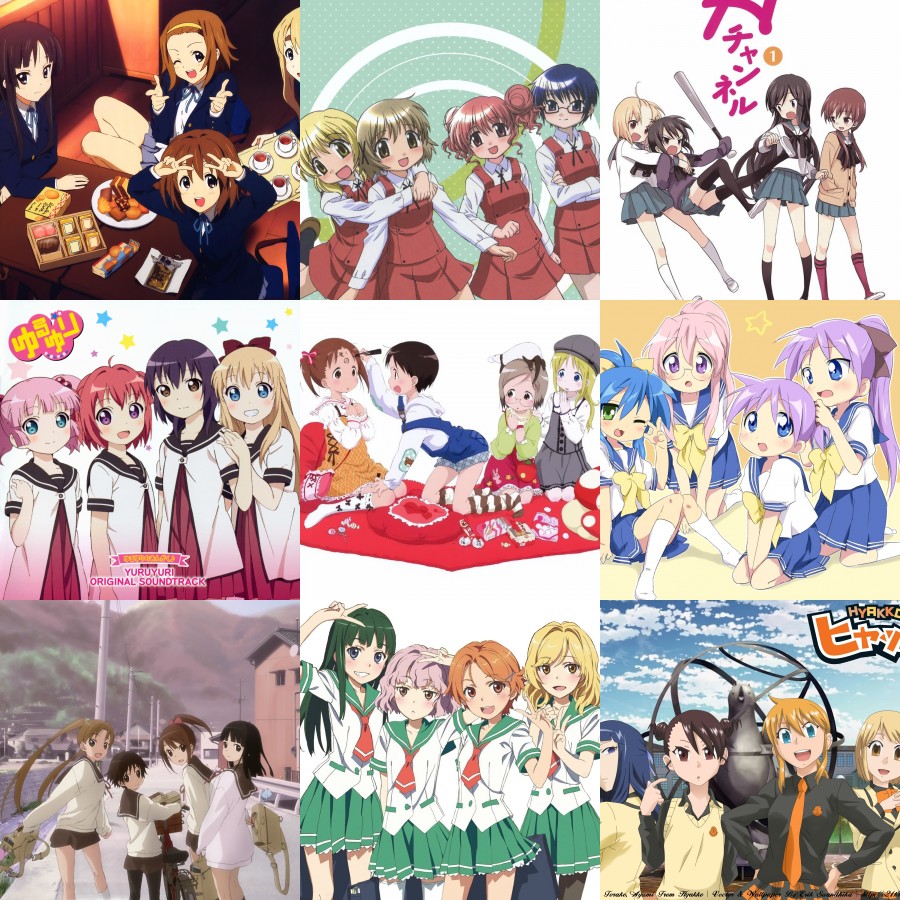 Määritelmä
4 selkeää päähenkilötyttöä
1 klubi/asuntola/koulu/naapurusto
Ei ällöjä poikia
Ei toimintaa, ei draamaa
Mutta ei myöskään kreisikomediaa
Ei liikaa ecchi-sisältöä
Melkein, mutta ei ihan -sarjat
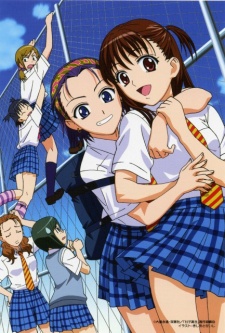 Sarjat keskittyvät eri asioihin
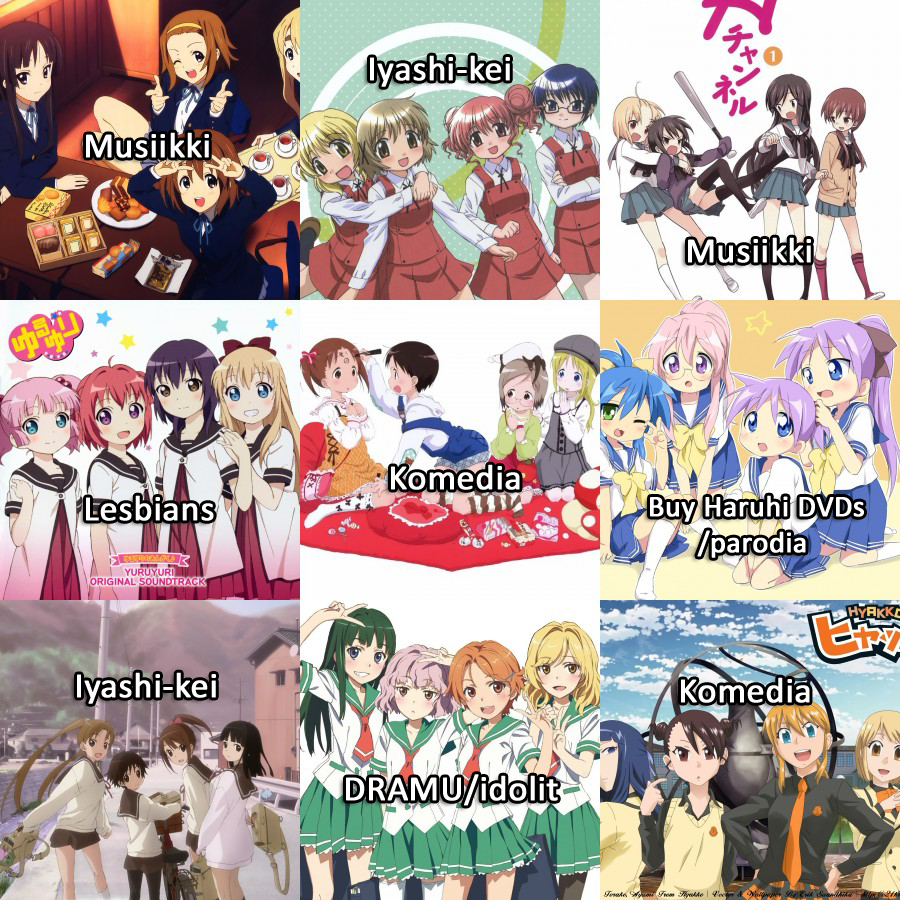 Ruoka ja koulu
Ruuanlaitto paras väline sarjan japanilaisuuden arvioimiseen
K-ON sarjoista vähiten japanilaisin
Tamayura eniten
Hidamarissa paljon ruuanlaittoa
K-Onissa hengataan eniten koulussa
Tamayurassa vähiten
Mitä 4girls1club sarjat ovat?
Juonetonta moeshittiä
Yksinäisille +30w miesotakuille
Kohderyhmä
Kohderyhmä on markkinointityökalu
Stereotypioita
Vaihteluja sarjojen sisällä
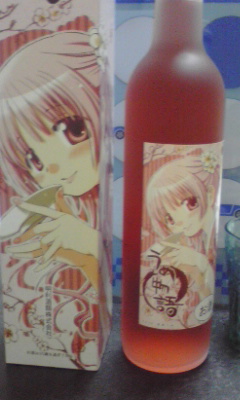 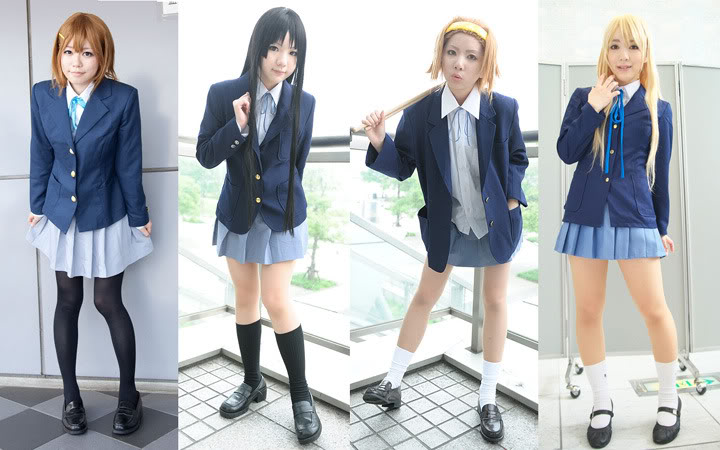 TMA-versiot
Lucky Star & K-ON
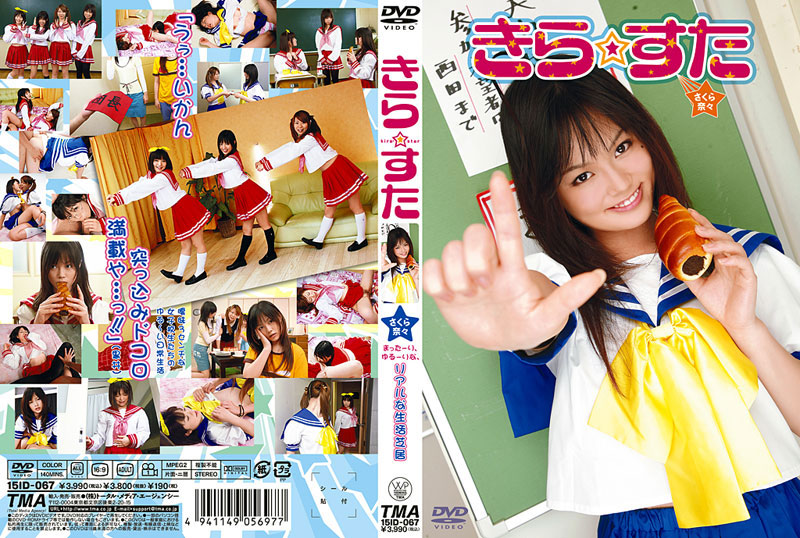 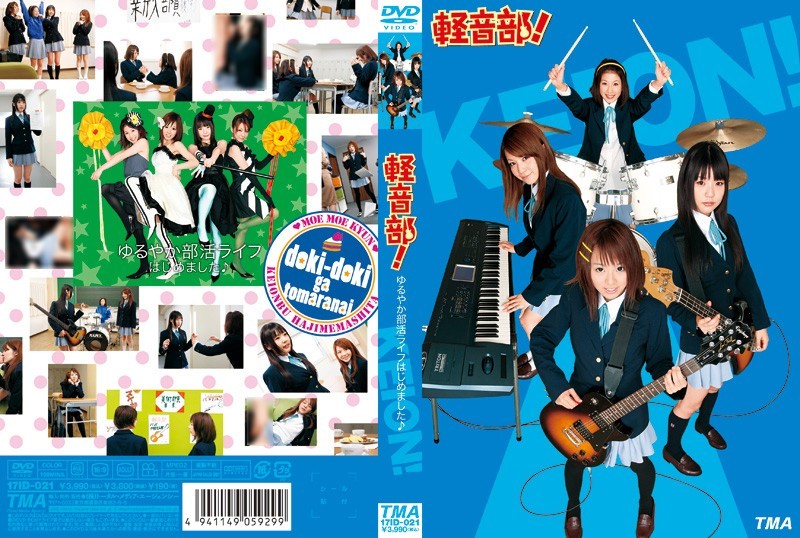 Moe-shittiä?
Anime on aina ollut söpöä
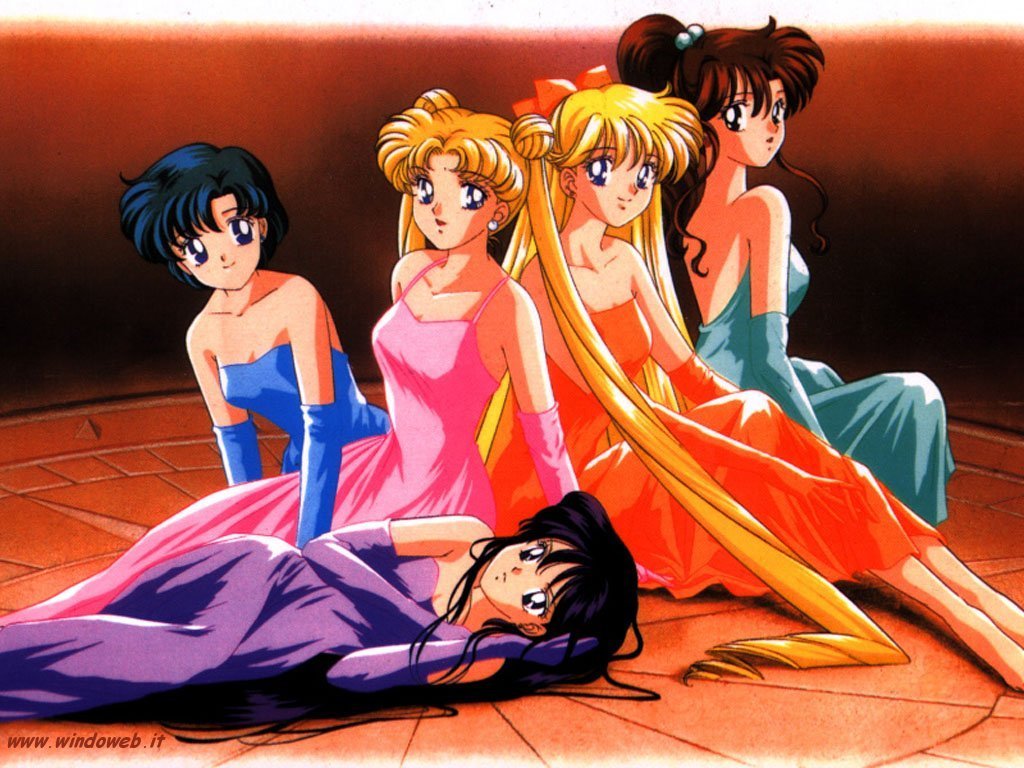 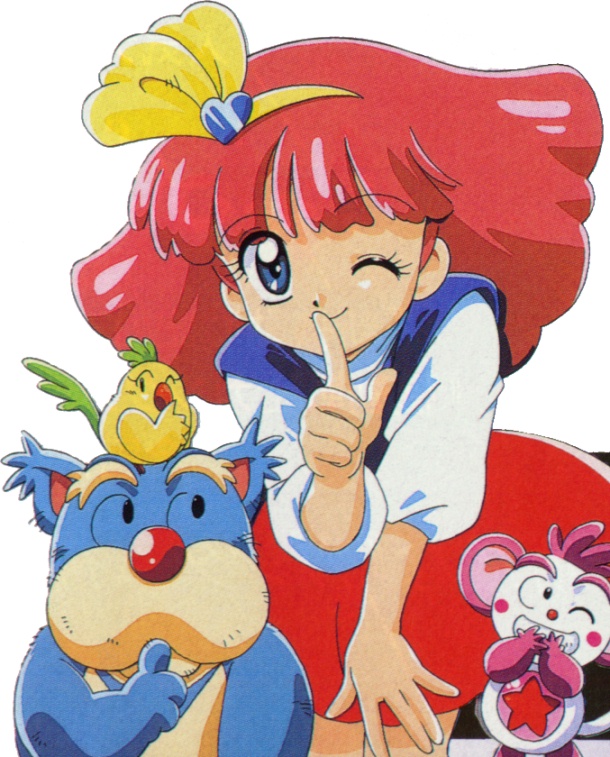 90-luvun bishoujot
80-luvun lolicon
00-luvun ”moetyyli” jotain näiden kahden välistä
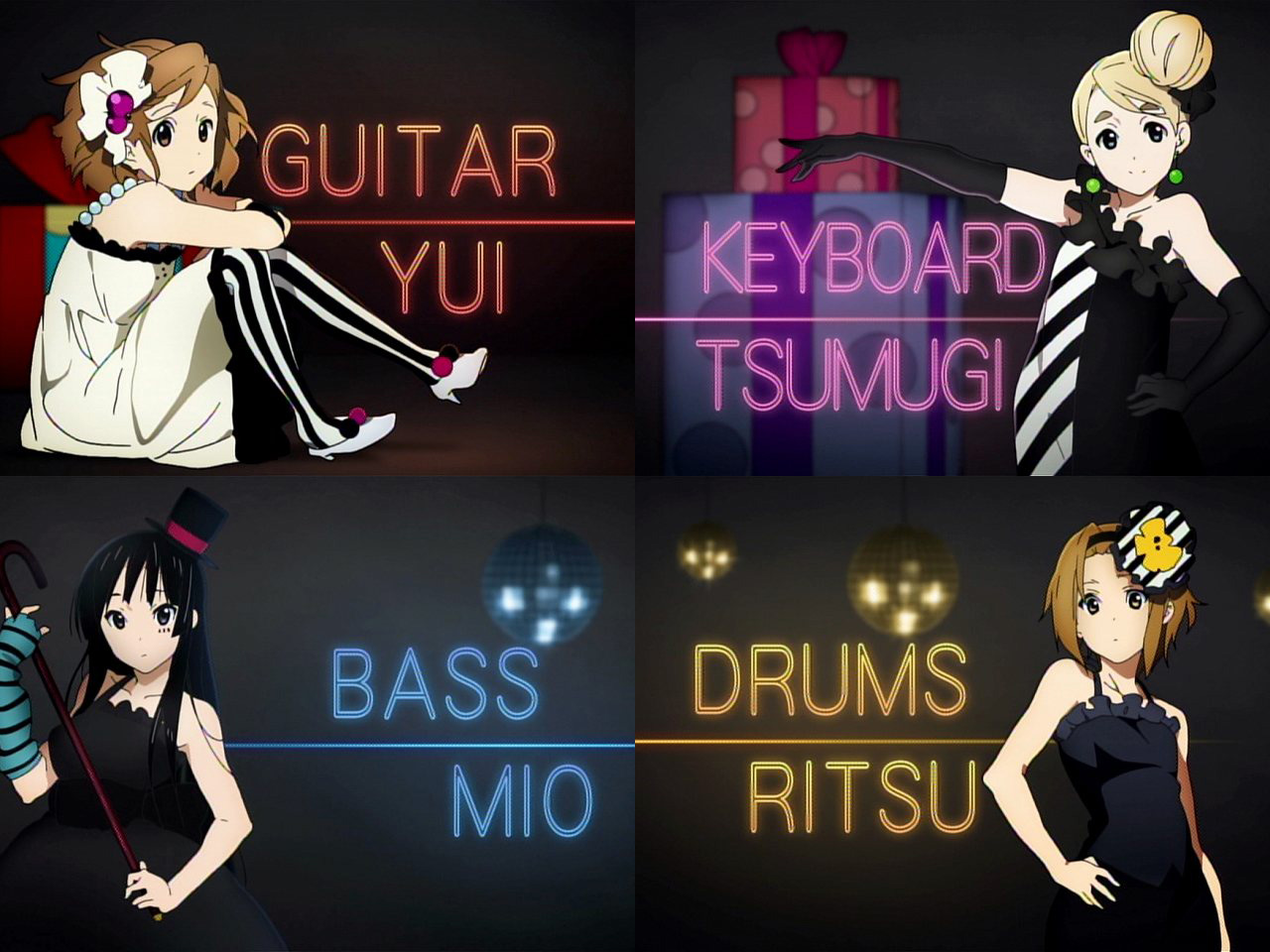 10-luvulla ???
Anime on kawaii
Liittyy yhteisökulttuureihin
Takeo Doi, Amae-termi
Lapsekkuudella ilmaistaan riippuvuutta ja läheisyyttä
Aina ollut osa kaikkea animea ja koko japanilaista kulttuuria
Ei juonta?
4girls1club-sarjat eivät noudata länsimaista tarinankerrontaa
Tarinankerronnassa ei ole konfliktia
”Tylsää”
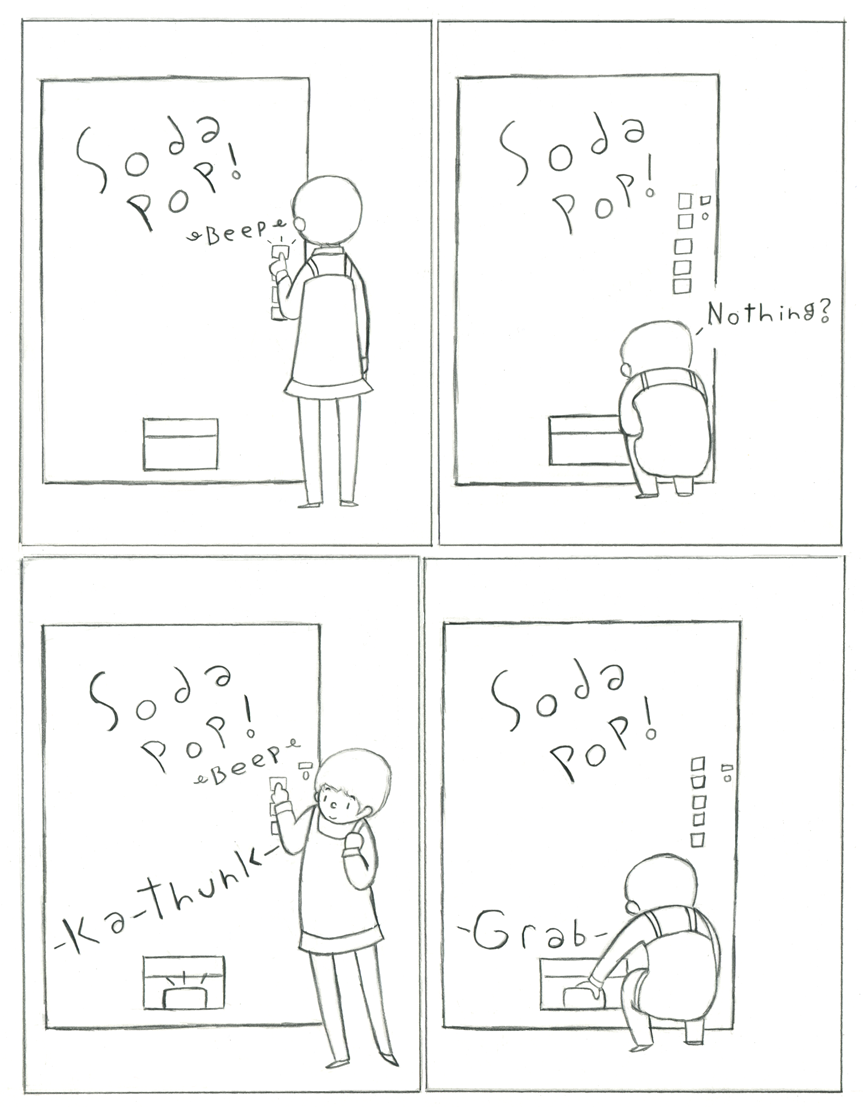 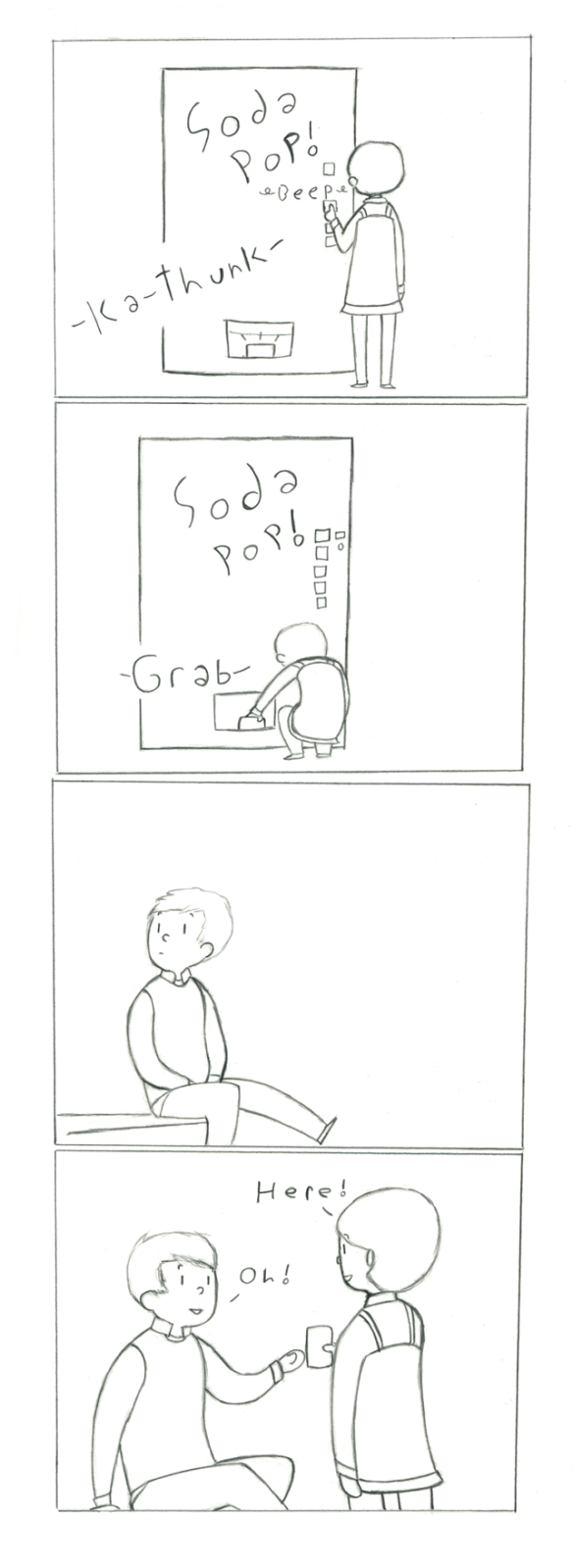 Kishoutenketsu (起承転結)
Esittely, 'kiku' (起句)
Kehitys, 'shōku' (承句)
Uusi yllättävä asia, 'tenku' (転句)
Päätös, 'kekku' (結句)

(vs Esittely, konflikti, ratkaisu)
Miten 4girls1club-sarjat toimivat
Sarjat 4koma-tyylisiä
4komaa
Lucky Star, Hidamari, A Channel, K-On
3 mangaa
Yuru Yuri, Ichigo Mashimaro, Hyakko
2 animea
Natsuiro Kiseki, Tamayura
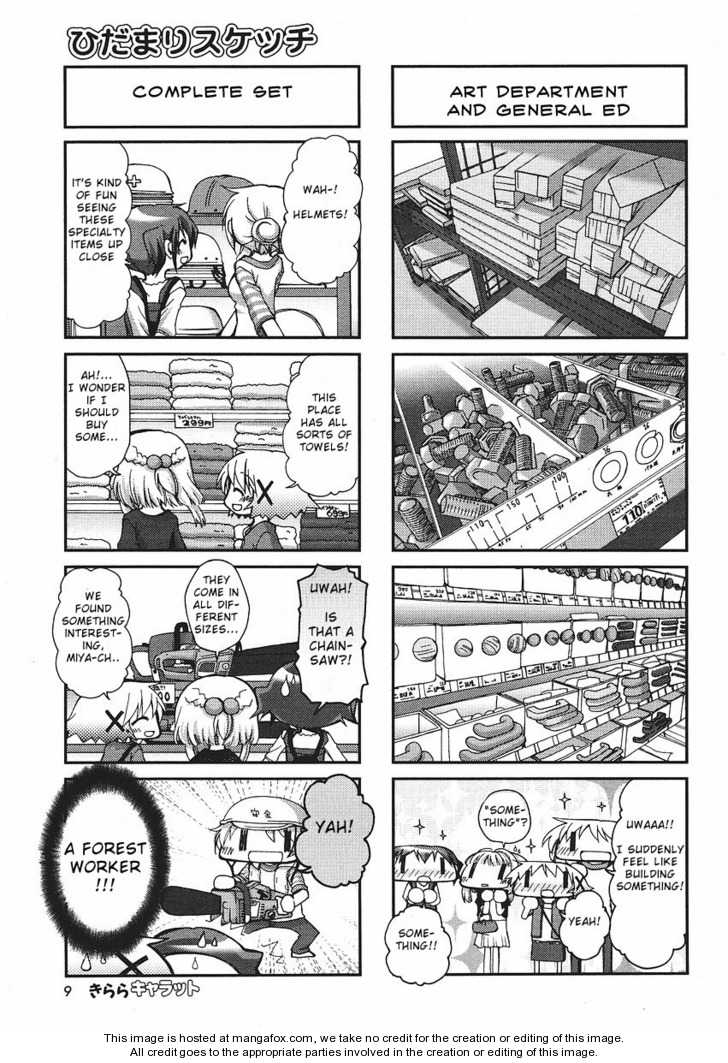 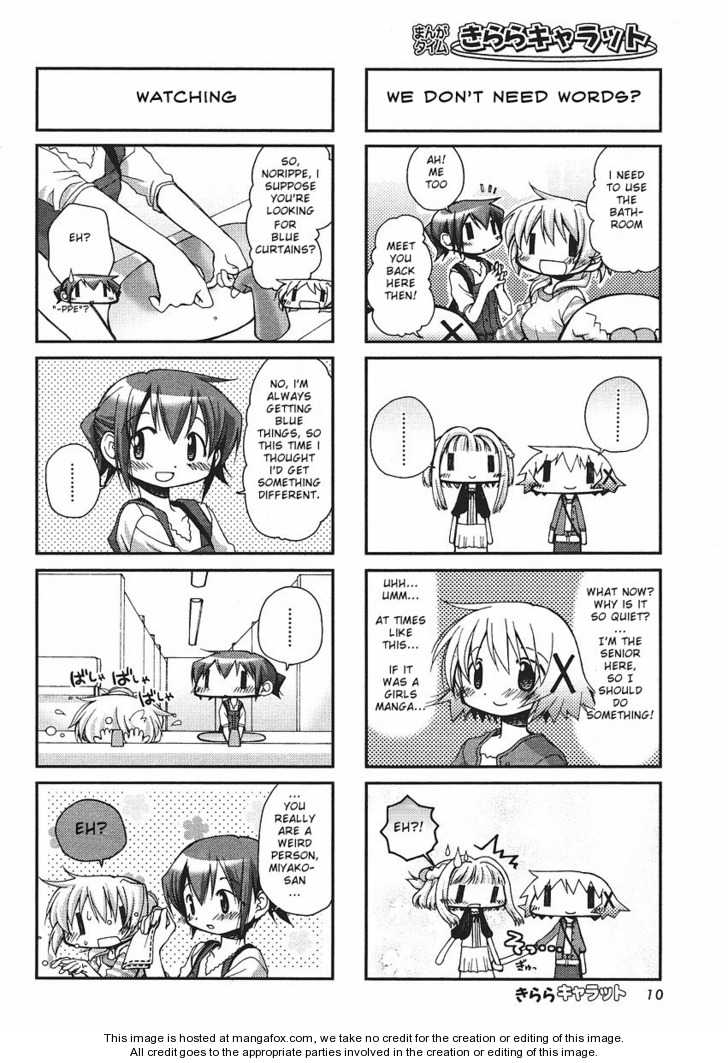 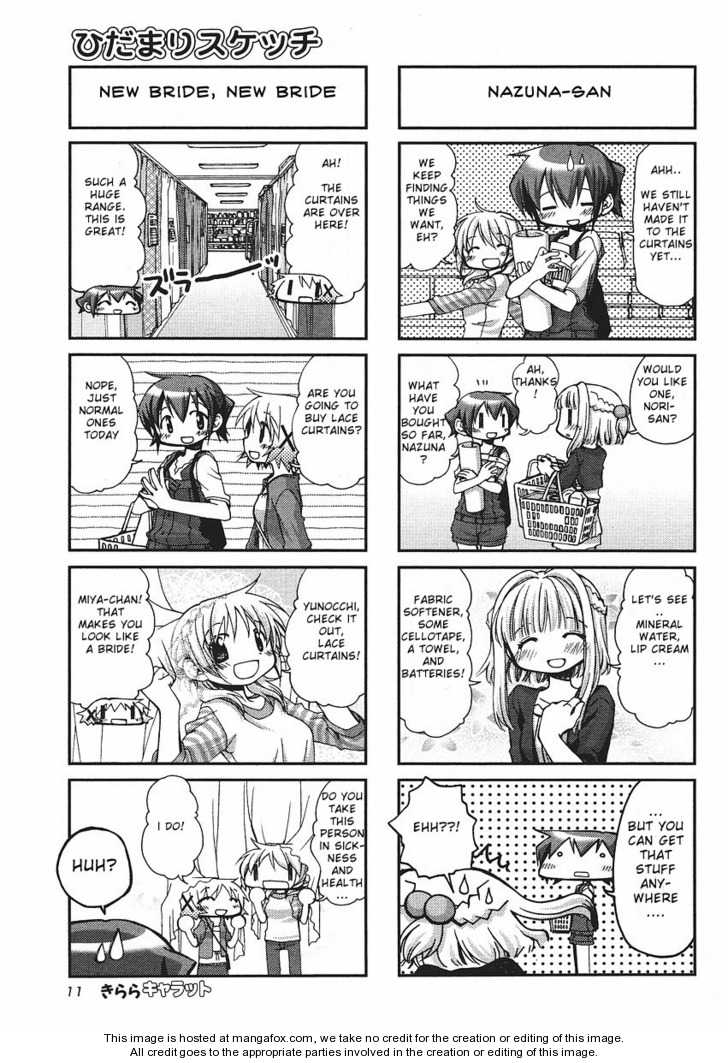 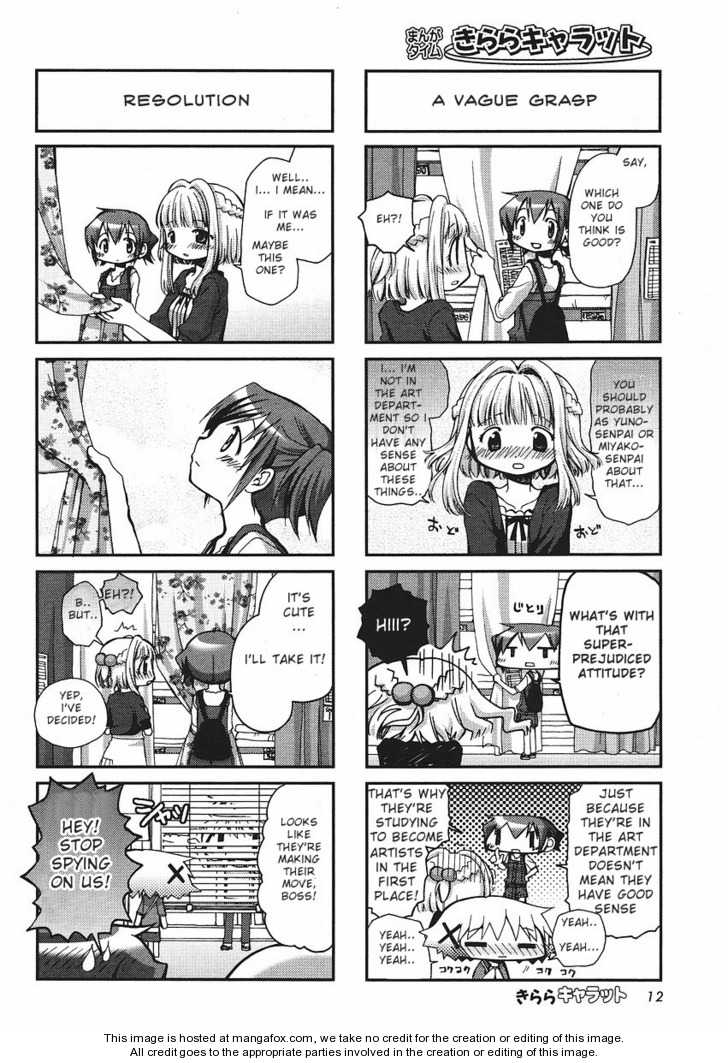 Miksi 4 tyttöä?
5 tyttöä
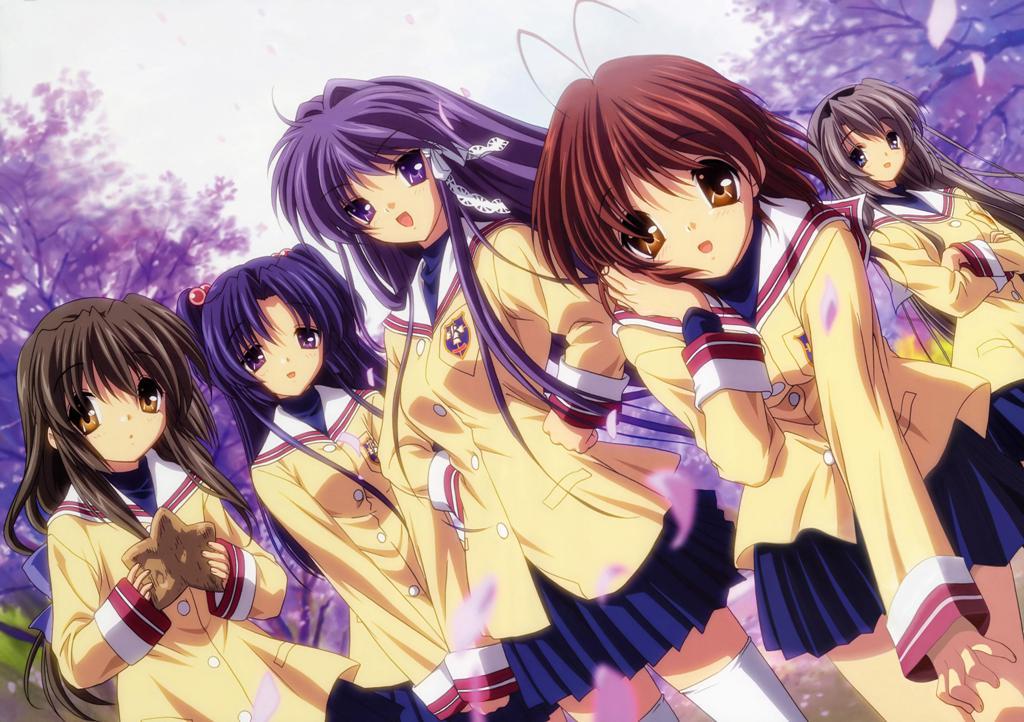 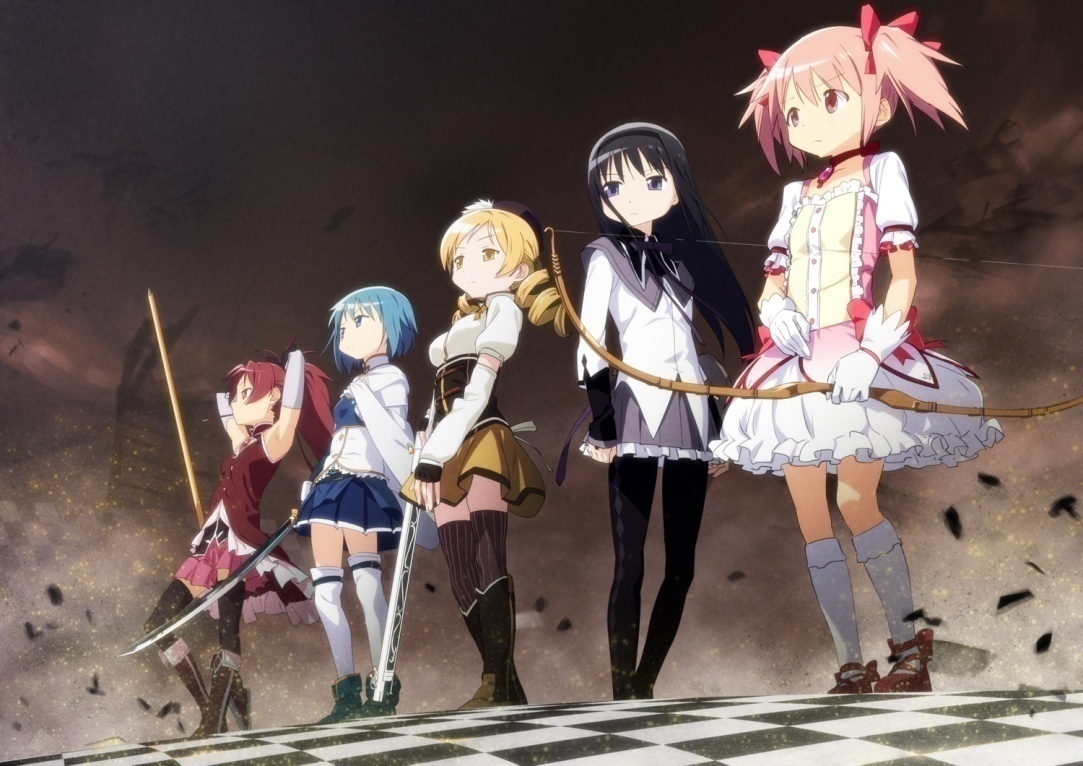 3 tyttöä
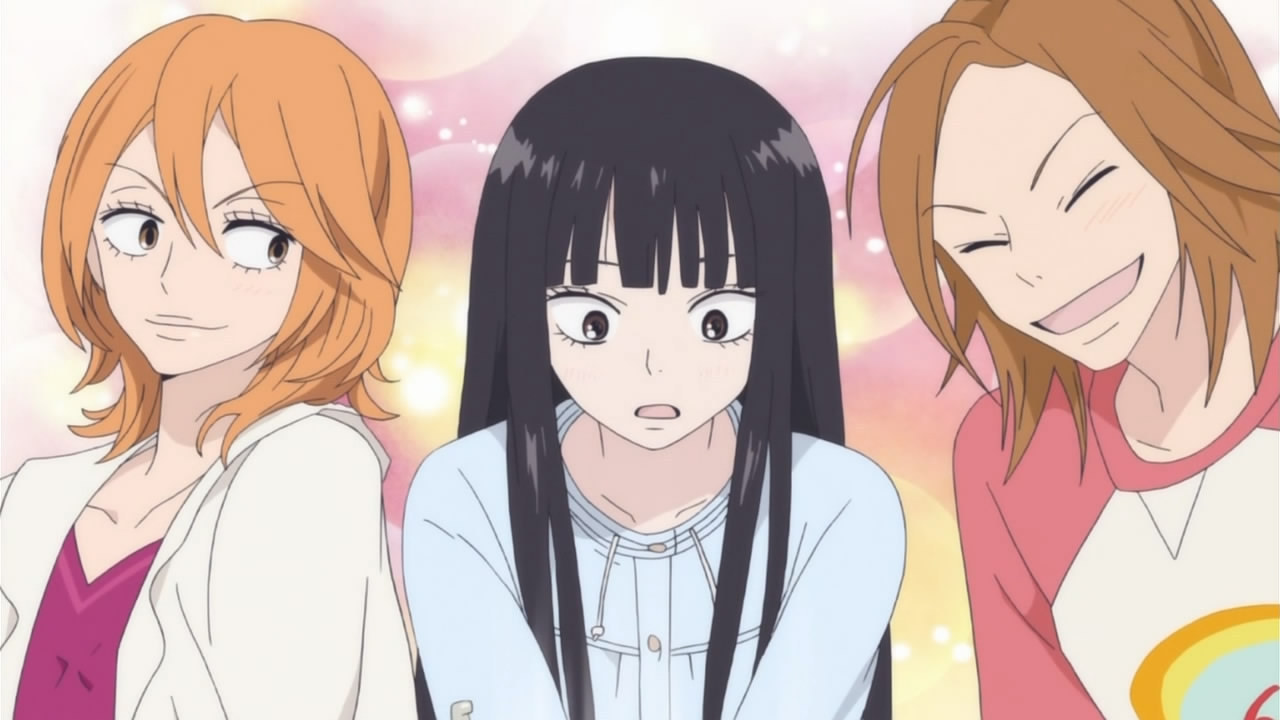 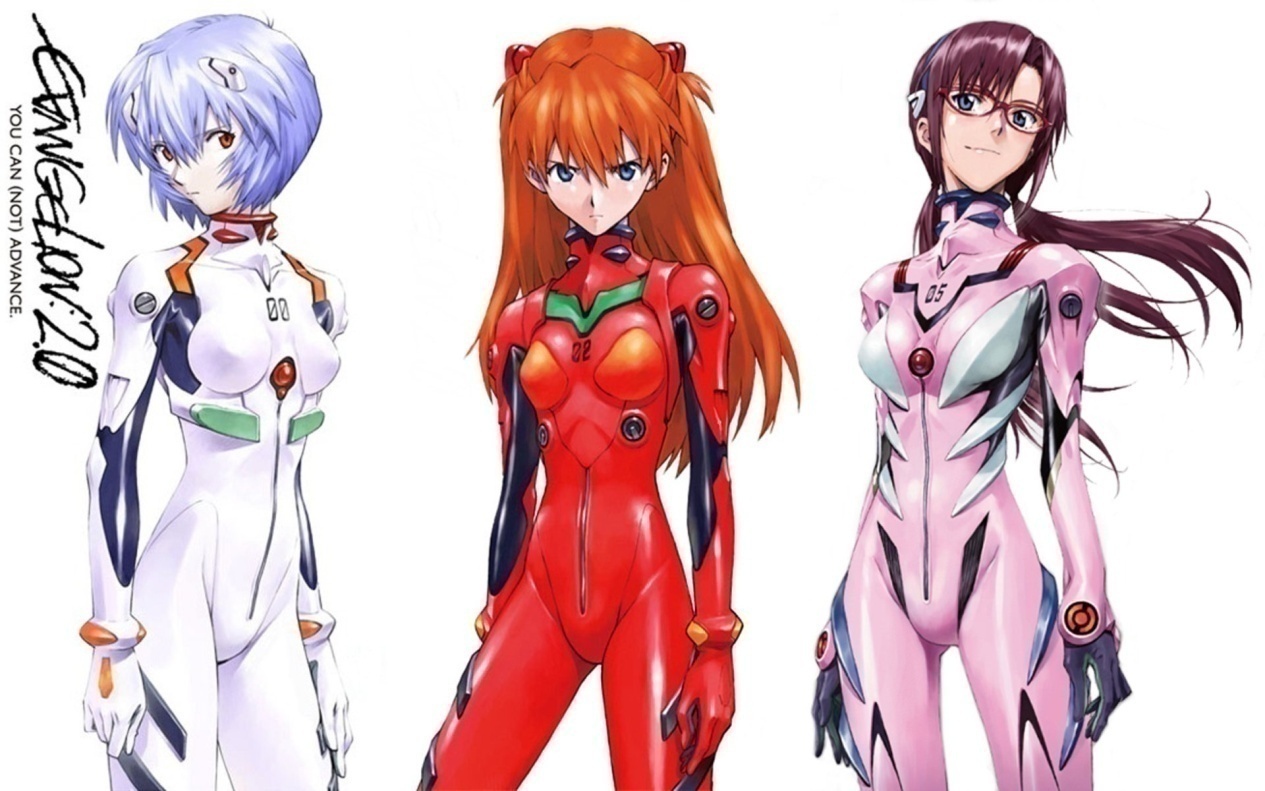 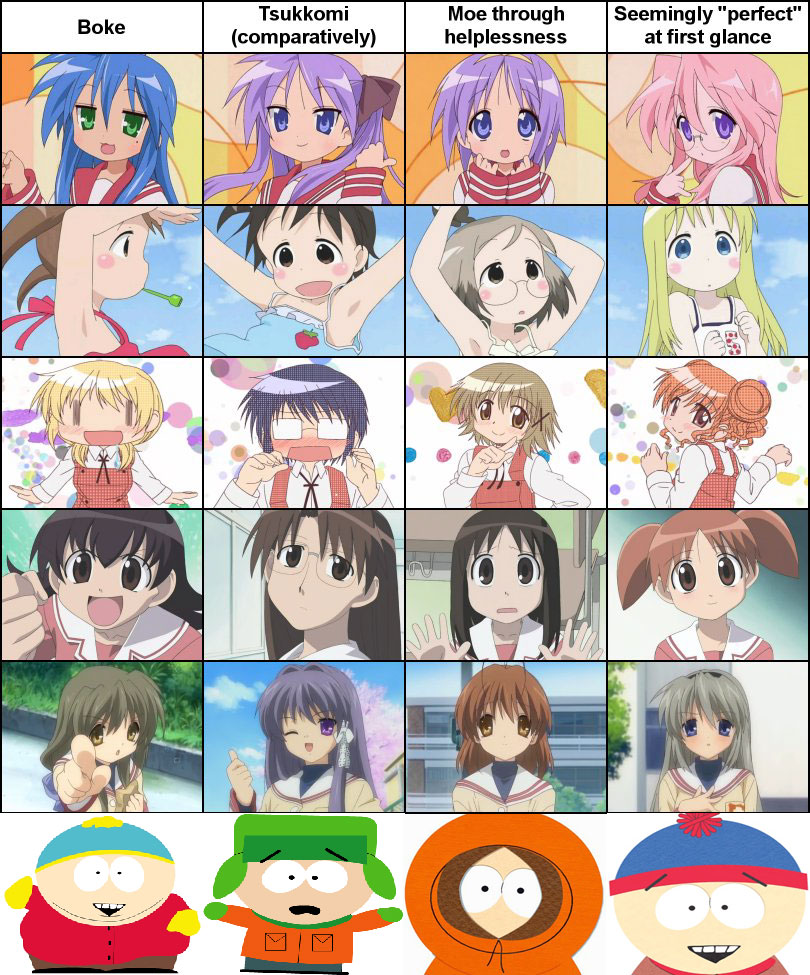 Boke – tsukkomi ei toimi
4girls1club ei ole puhdasta komediaa
Tasa-arvo
Ystävyys
Vain neljää tyyppiä?
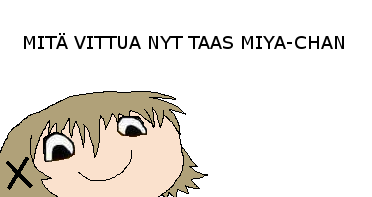 Oudot
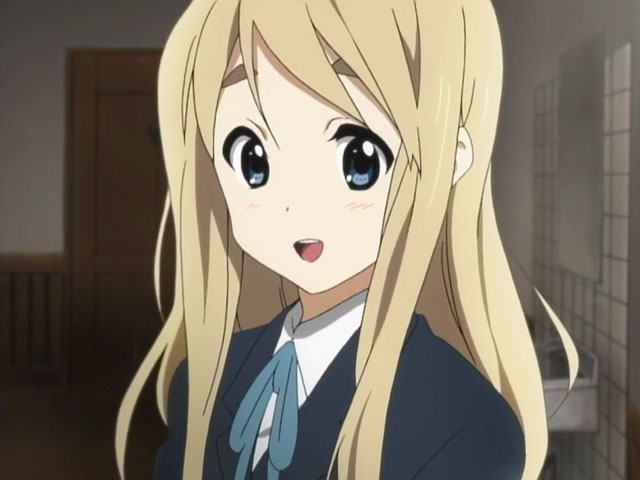 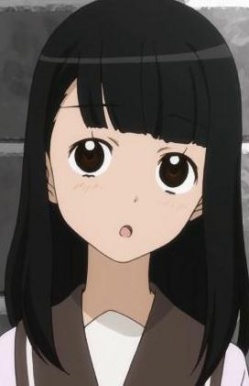 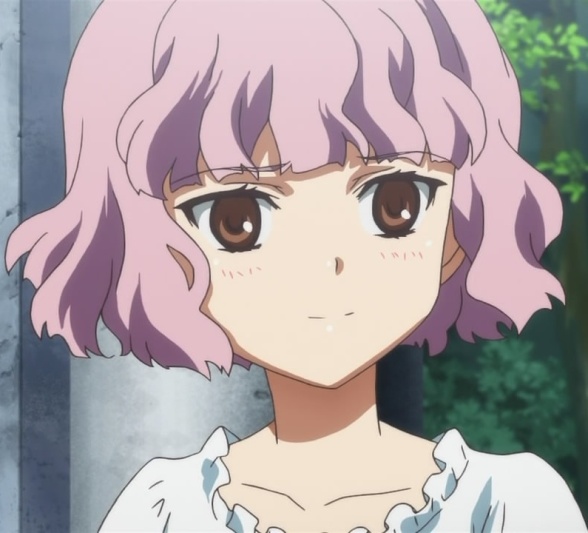 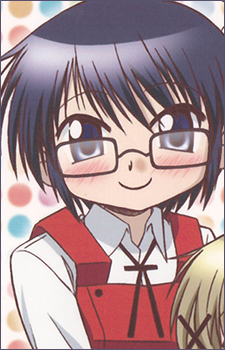 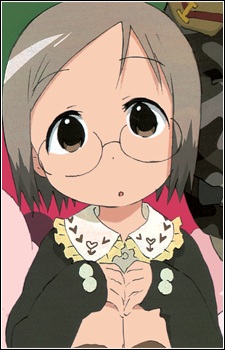 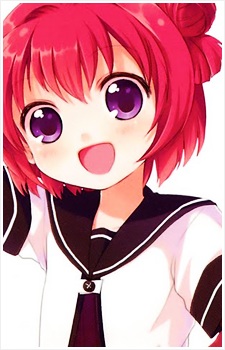 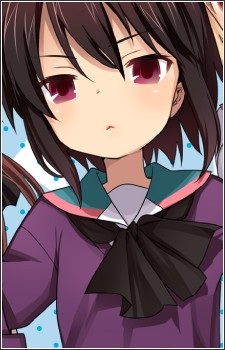 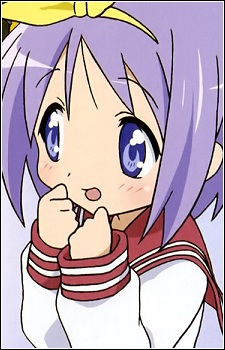 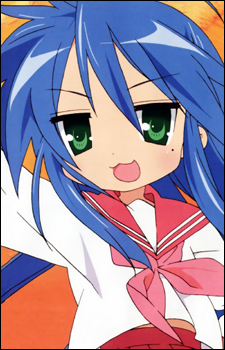 Ylienergiset
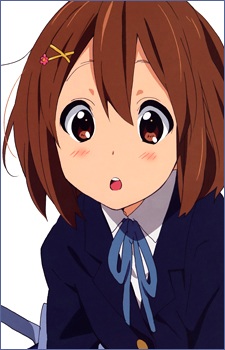 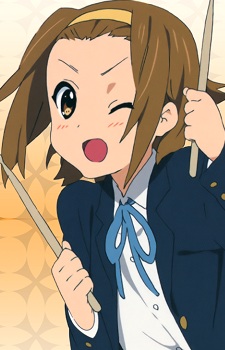 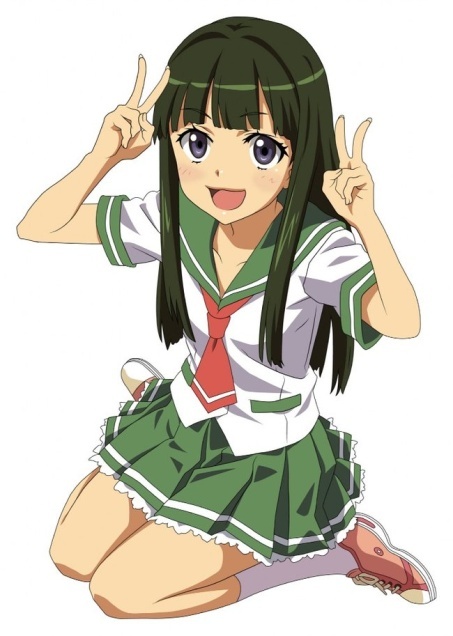 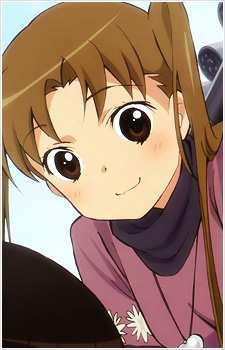 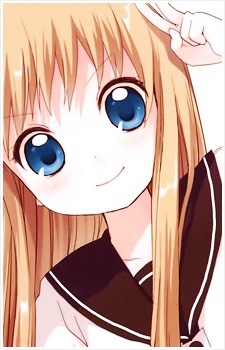 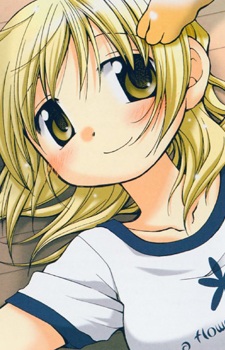 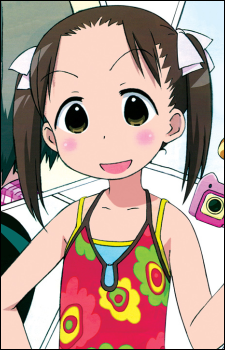 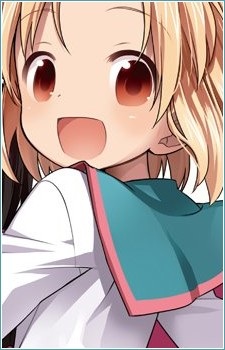 Normaalit
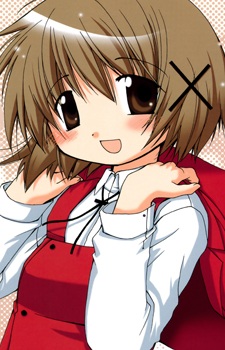 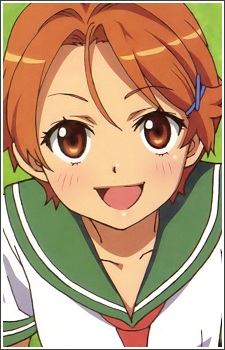 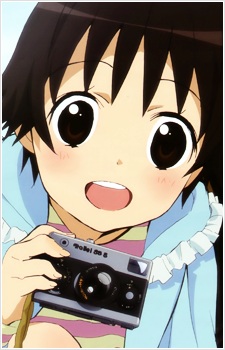 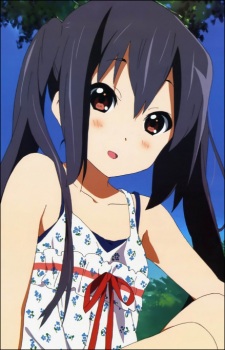 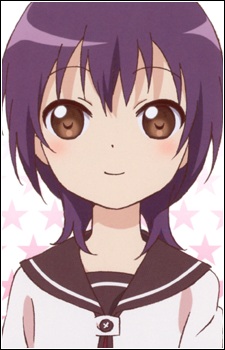 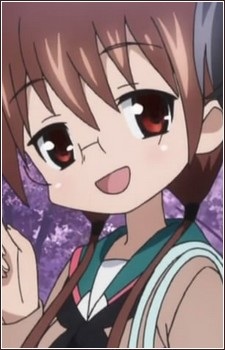 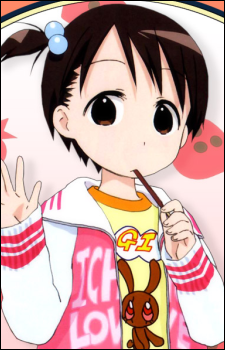 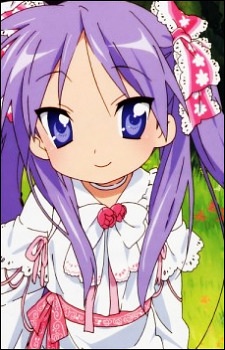 Hienot
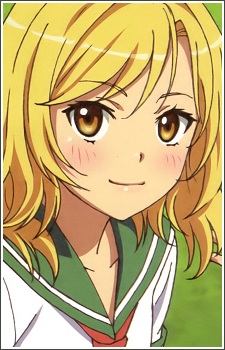 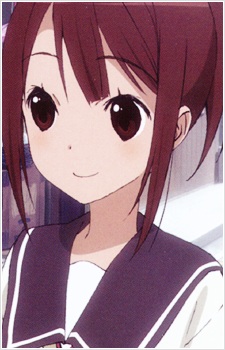 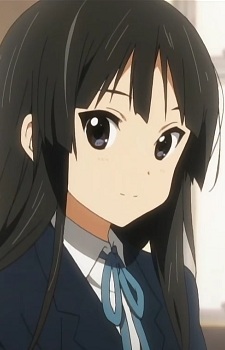 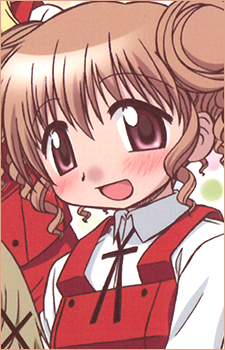 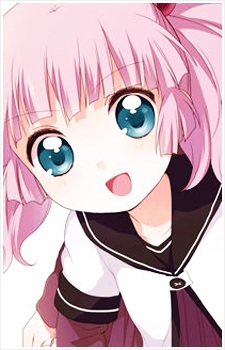 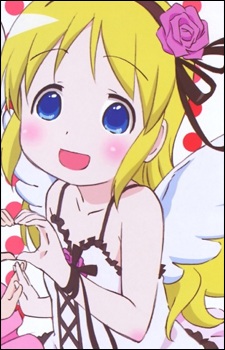 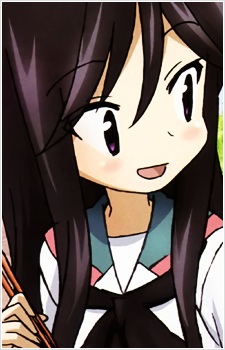 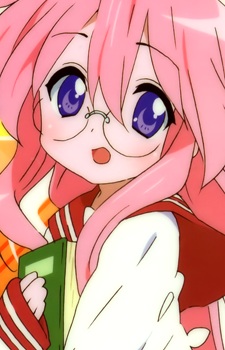 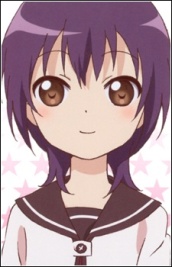 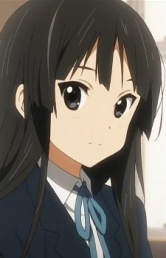 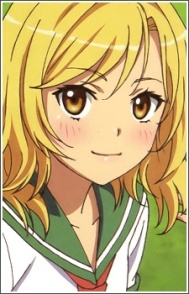 Normaali
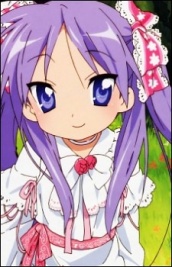 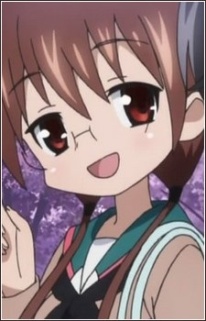 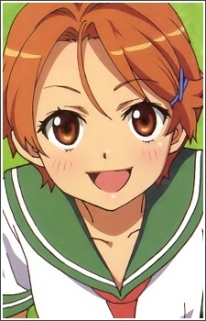 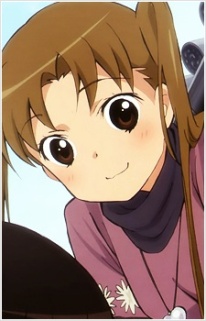 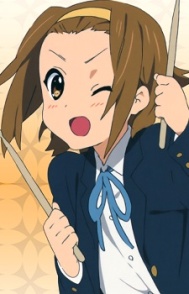 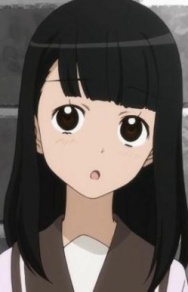 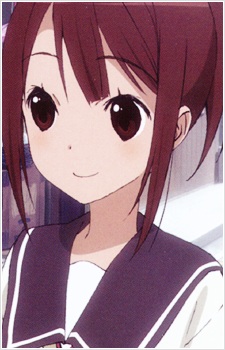 Hiljainen
Energinen
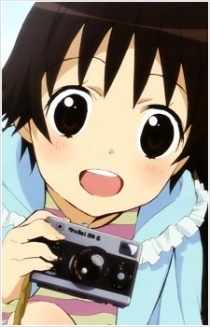 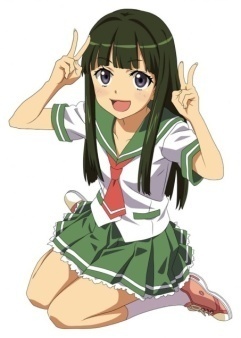 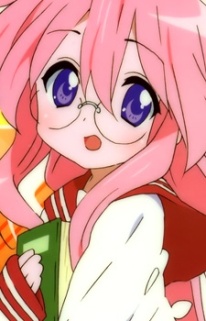 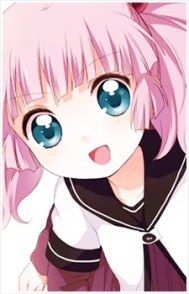 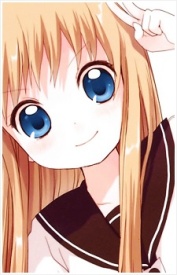 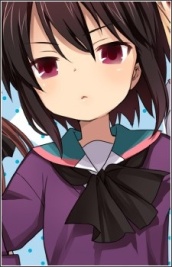 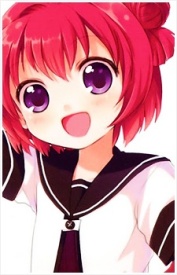 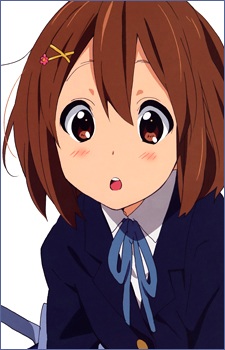 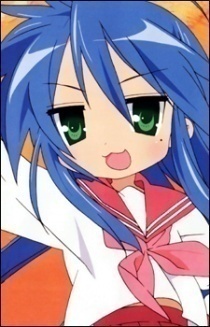 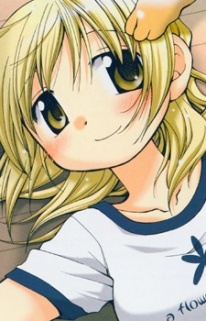 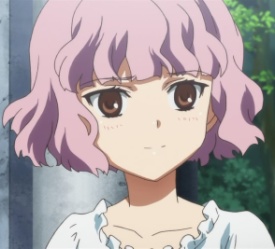 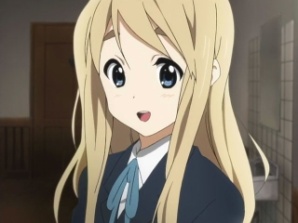 Outo
4 tyttöä
Sarjat noudattavat 2+2(+2) kaavaa
Tytöt pareittain
Myös sivuhahmot usein pareittain
Esim. 2 opettajaa
Vastakohdat syventävät hahmoja
Luoden hyvän kokonaisuuden
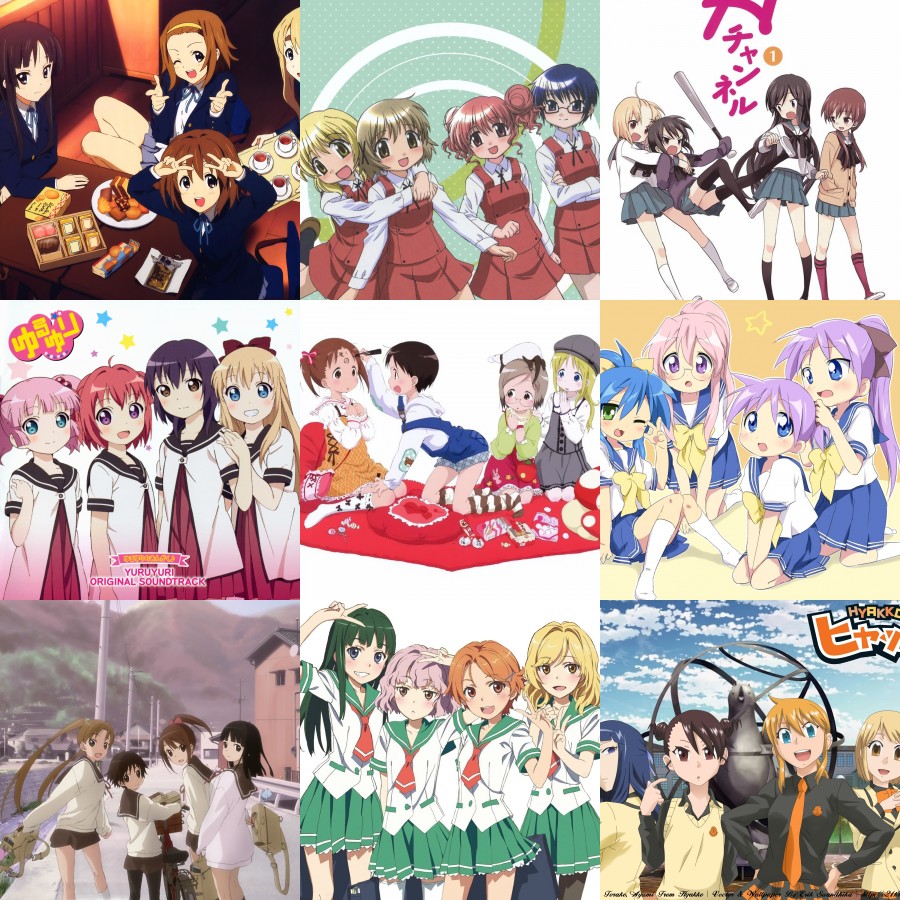 Pareja -Tsundere
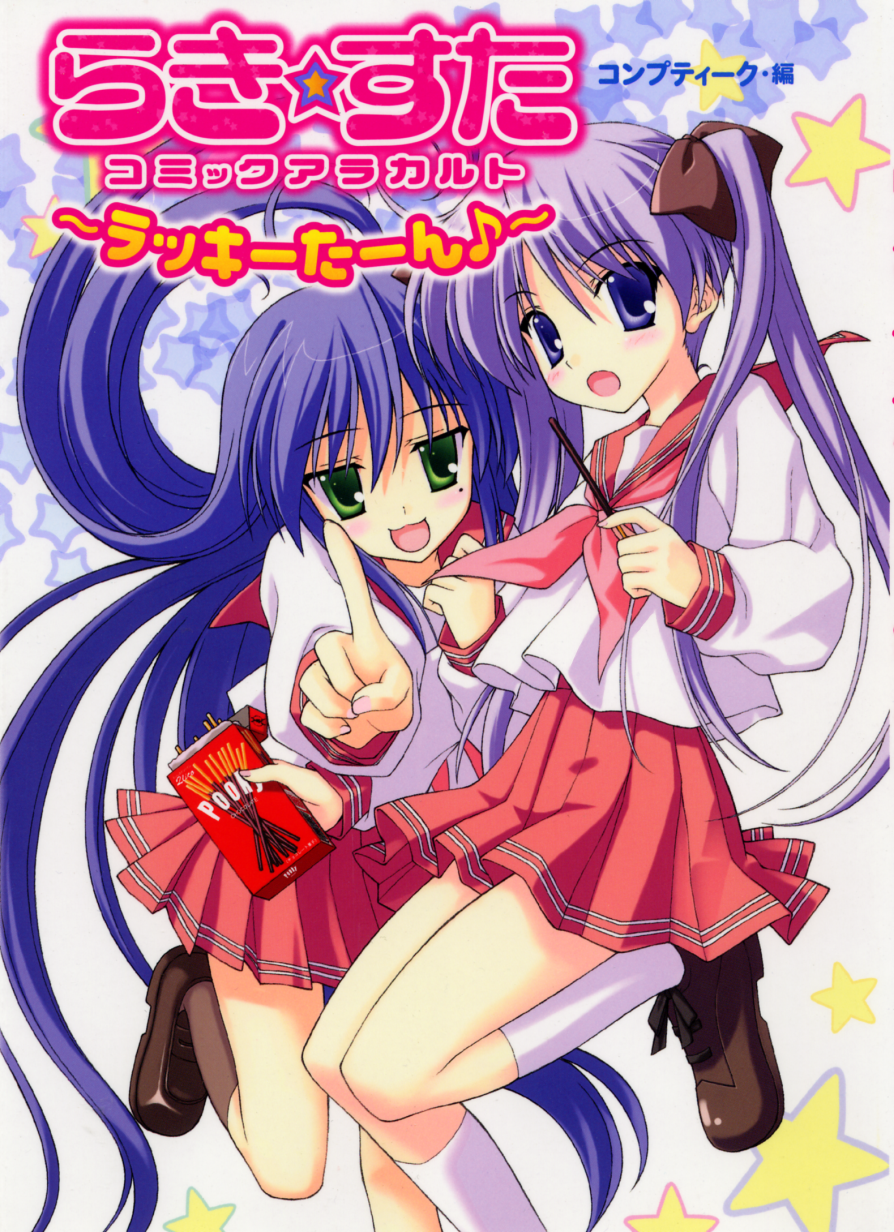 Pareja – Poikatytöt&Naiset
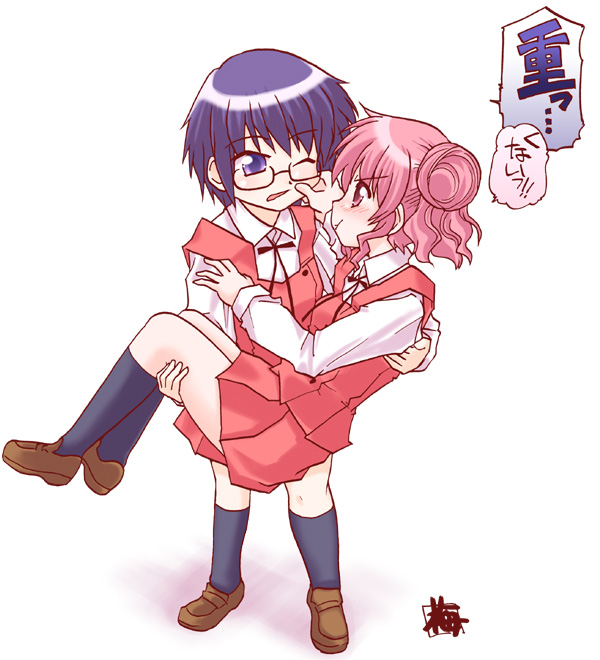 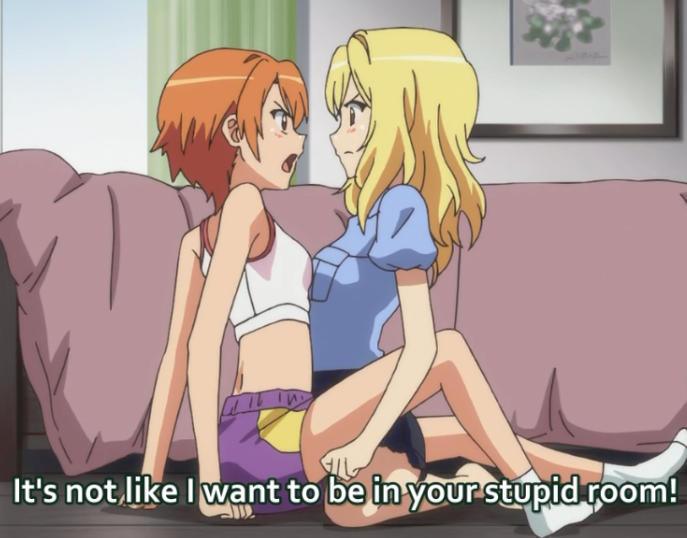 Pareja - Erikoiset
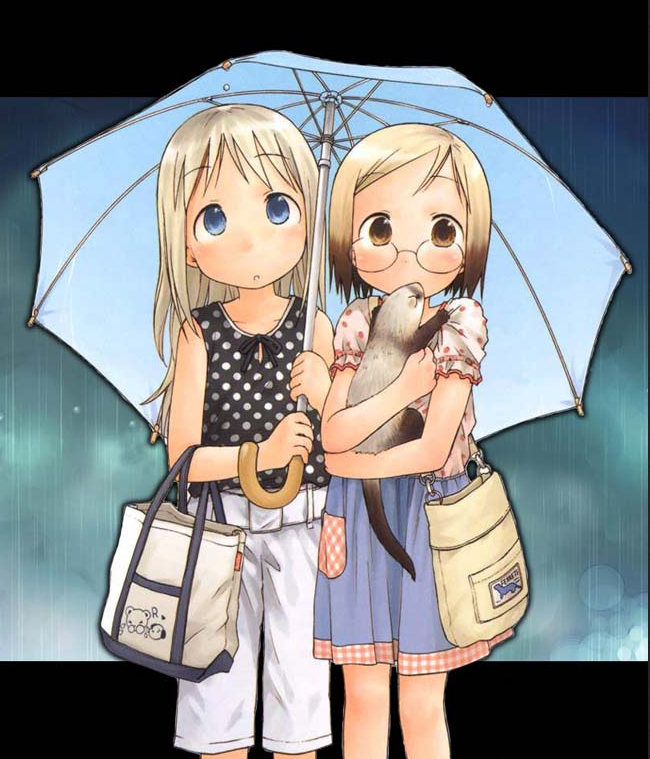 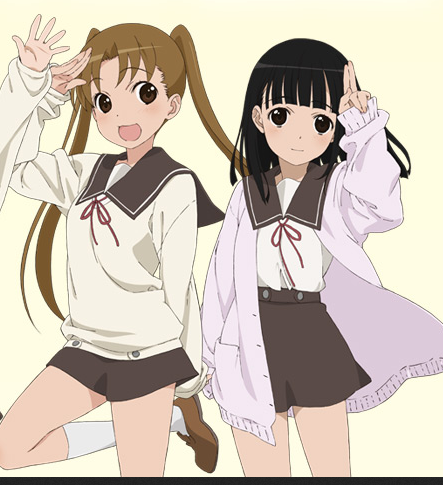 Sivuparit
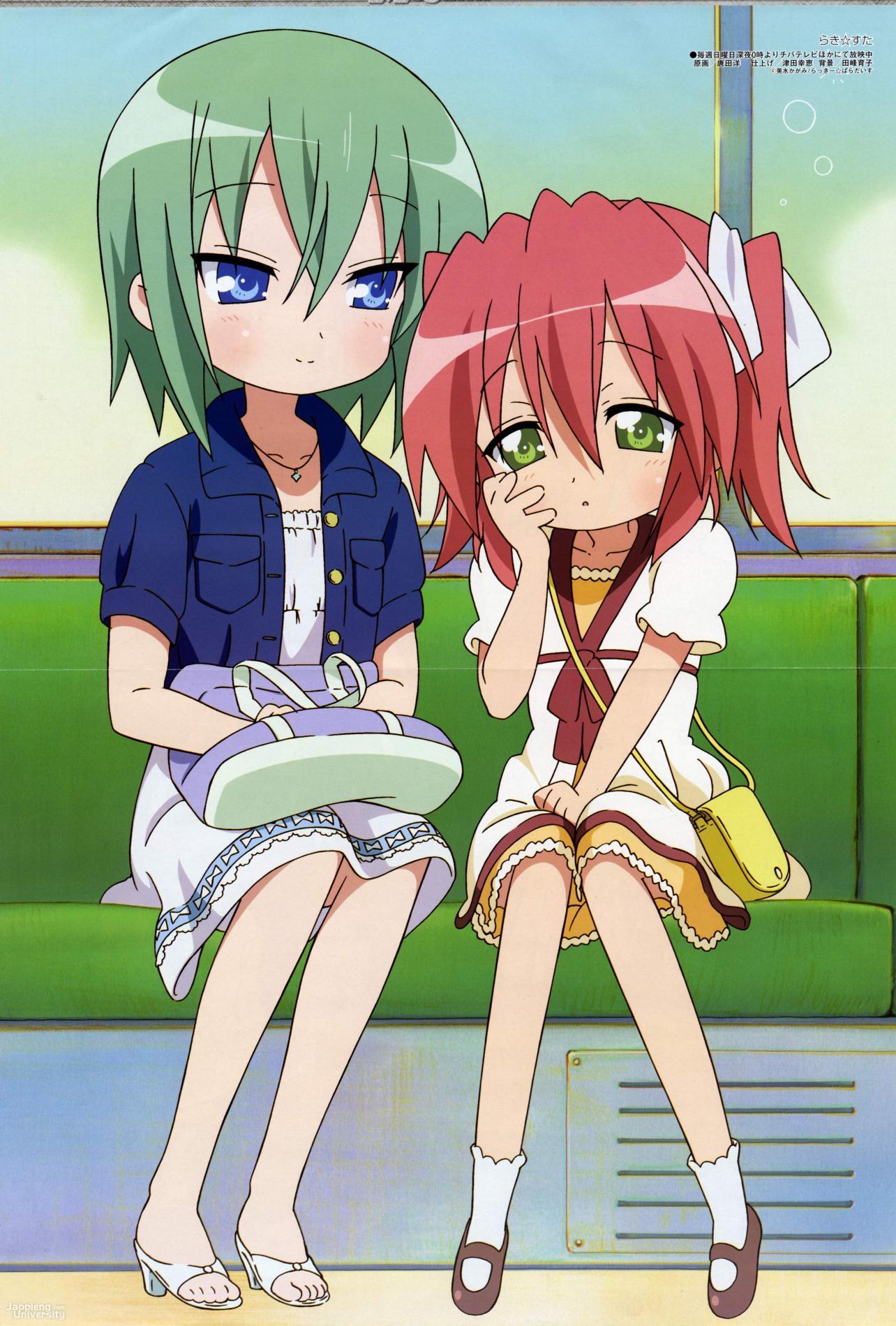 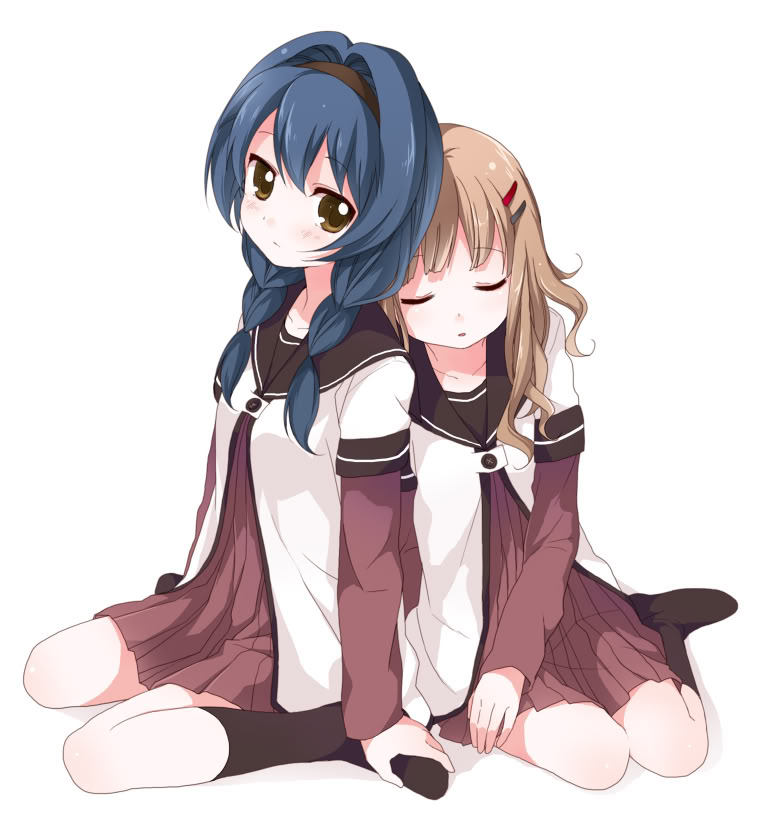 Senseit
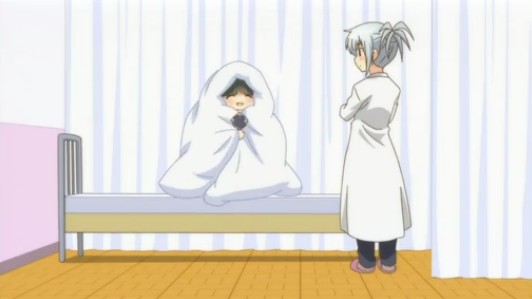 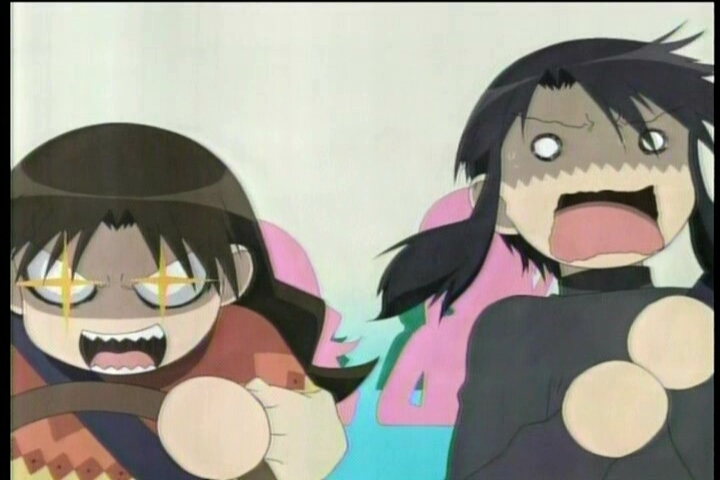 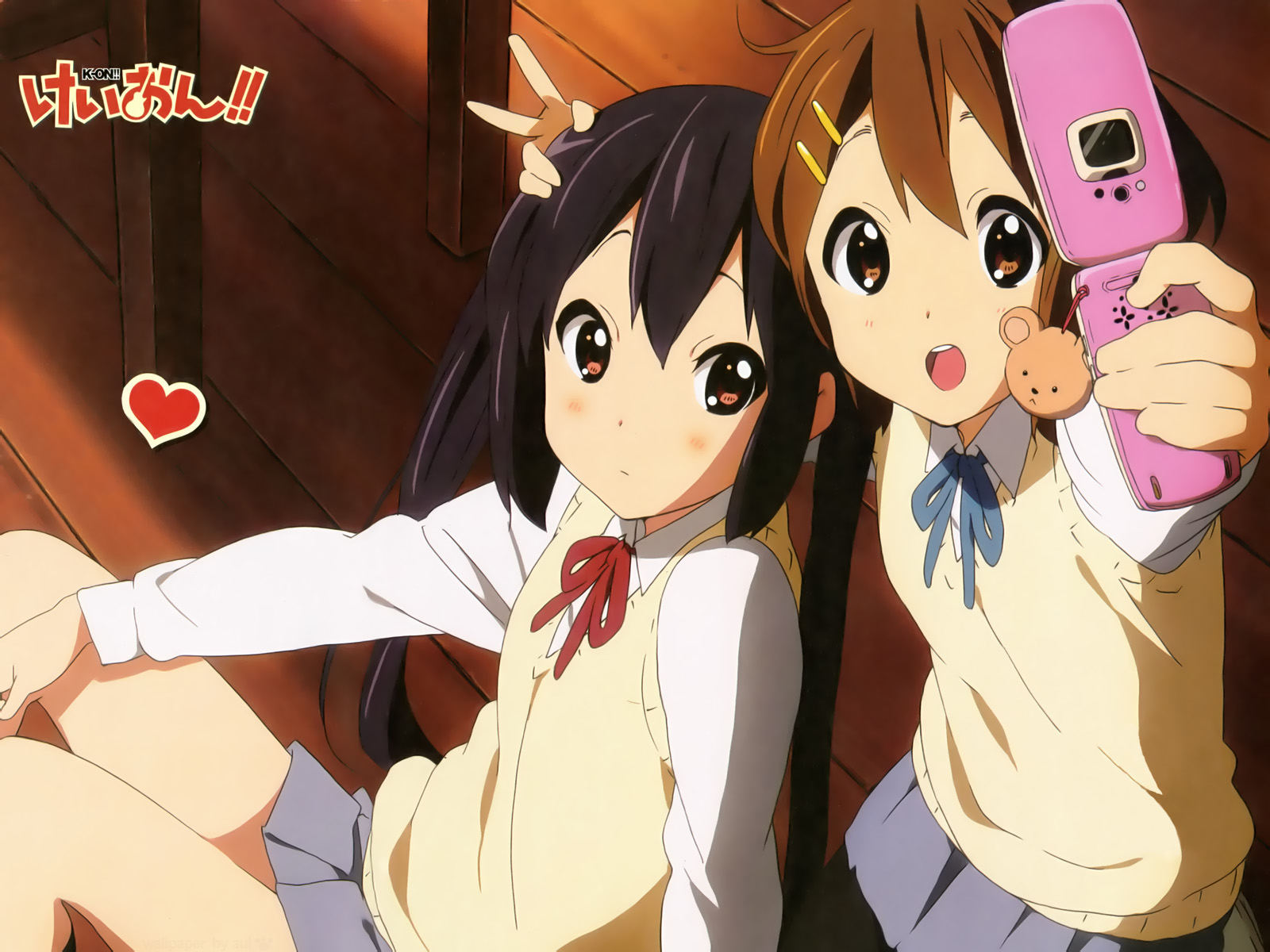 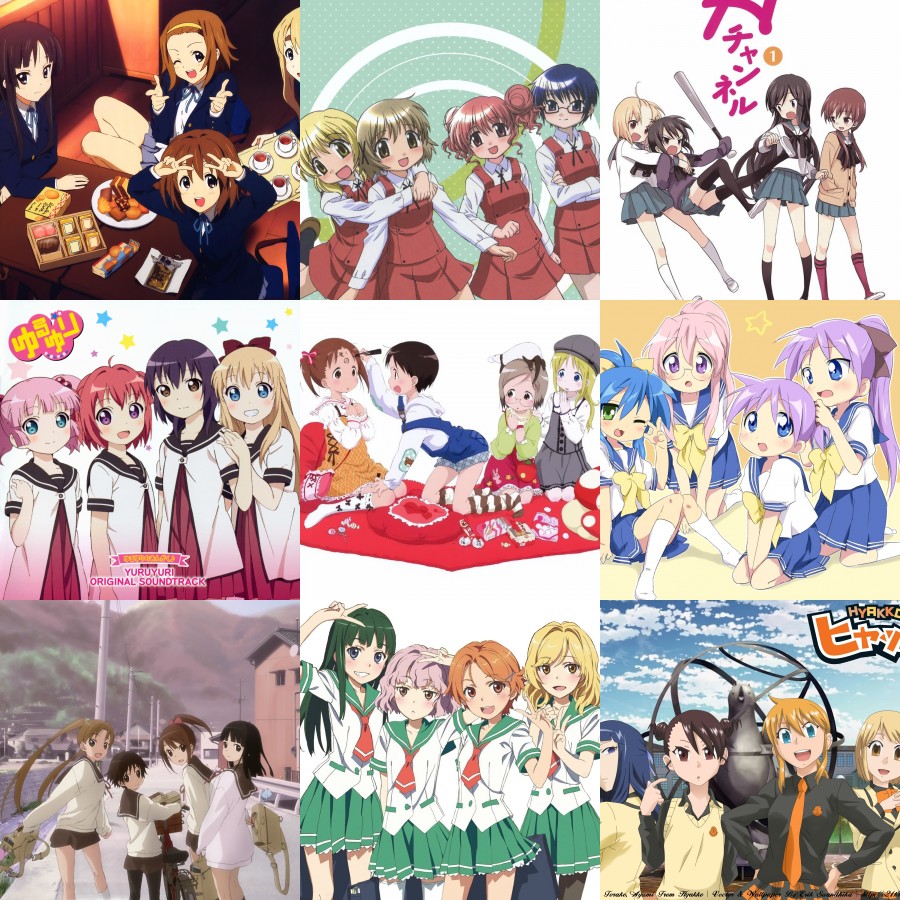 Menkää kotiin
katsomaan nämä